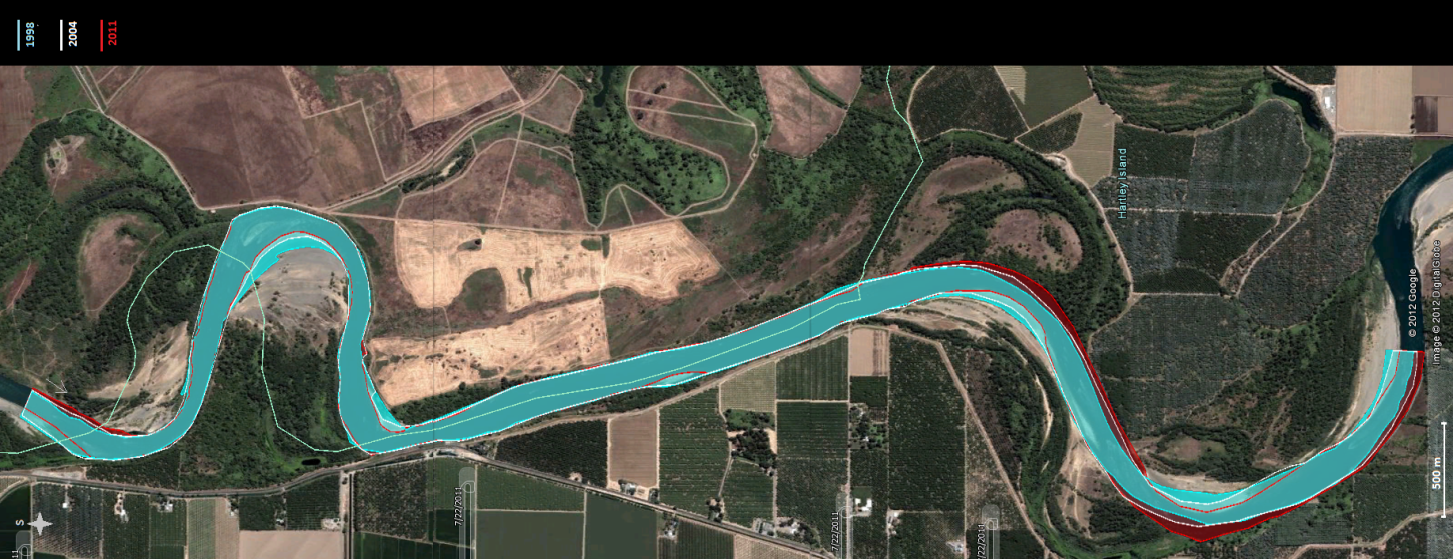 Kvantifikace laterálního pohybu meandrujícího koryta toku Sacramento (California, USA)
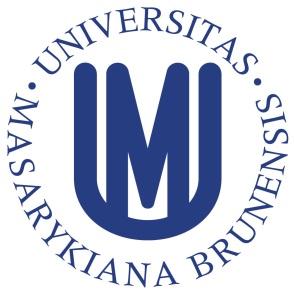 Z0059  HYDROLOGIE
Ludmila Macíčková
B-GK GEOG/ FG, 2. ročník
10.10.2012
Sacramento
(USA, Kalifornie)
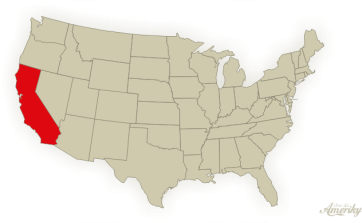 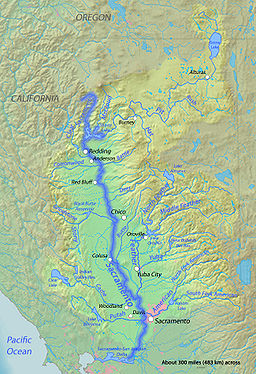 západ USA, pramení v pohoří Trinity, odvodňuje S část Kalifornského údolí, ústí do Pacifiku
nejvyšší vodní stav v zimě, nejnižší v létě
 „Sacramento Valley“ – nížinná zemědělská  oblast, sedimenty
povodně:  z nadměrných srážek a tajícího sněhu (zima, jaro), do 70. let velké, v současnosti dobrá protipovodňová ochrana -systém přehrad a kanálů
1850, 1906, 1938, 1986, 1995, 1997 – cyklonální příčina – zima/jaro

„Velká povodeň“ 1862 – Celé Sacramento a San Joaquin Valley byly 3 týdny zaplaveny v rozsahu 480 km, v průměru 32 km
Obr. 1: Povodí řeky Sacramento, California, USA
            (zdroj: http://www.sacramentoriver.org)
Úsek v okolí Glennu a Hartley Island, 10 km
úsek v horní/střední části toku
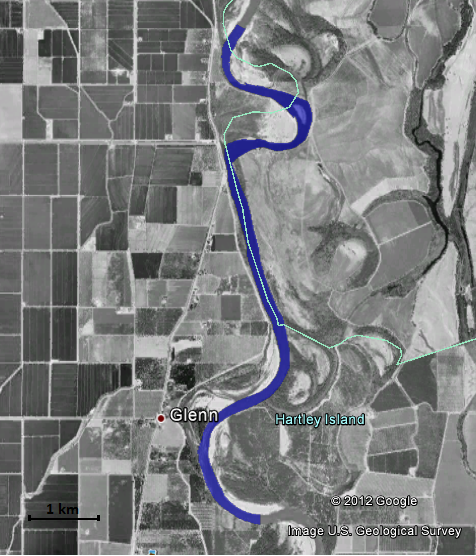 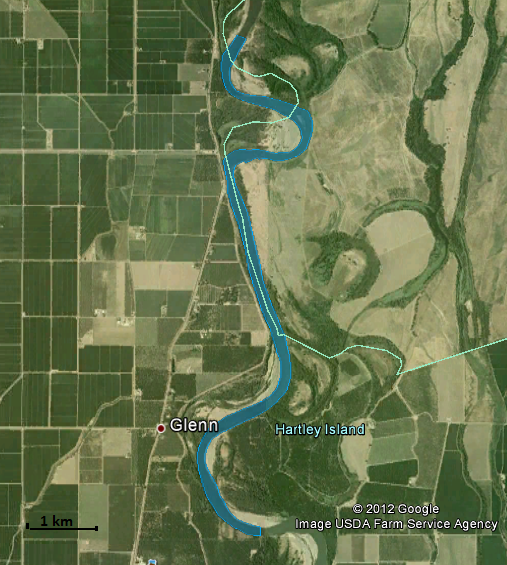 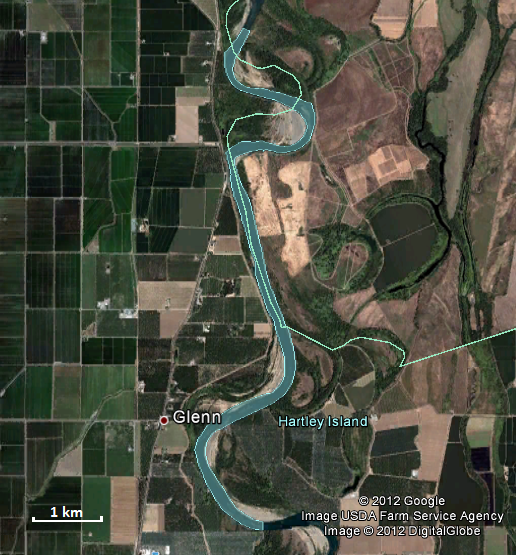 Obr. 1, 2, 3: Úsek řeky Sacramento v letech 1998 (vlevo), 2004 (uprostřed) a 2011 (pravo)
zdroj: Google Earth
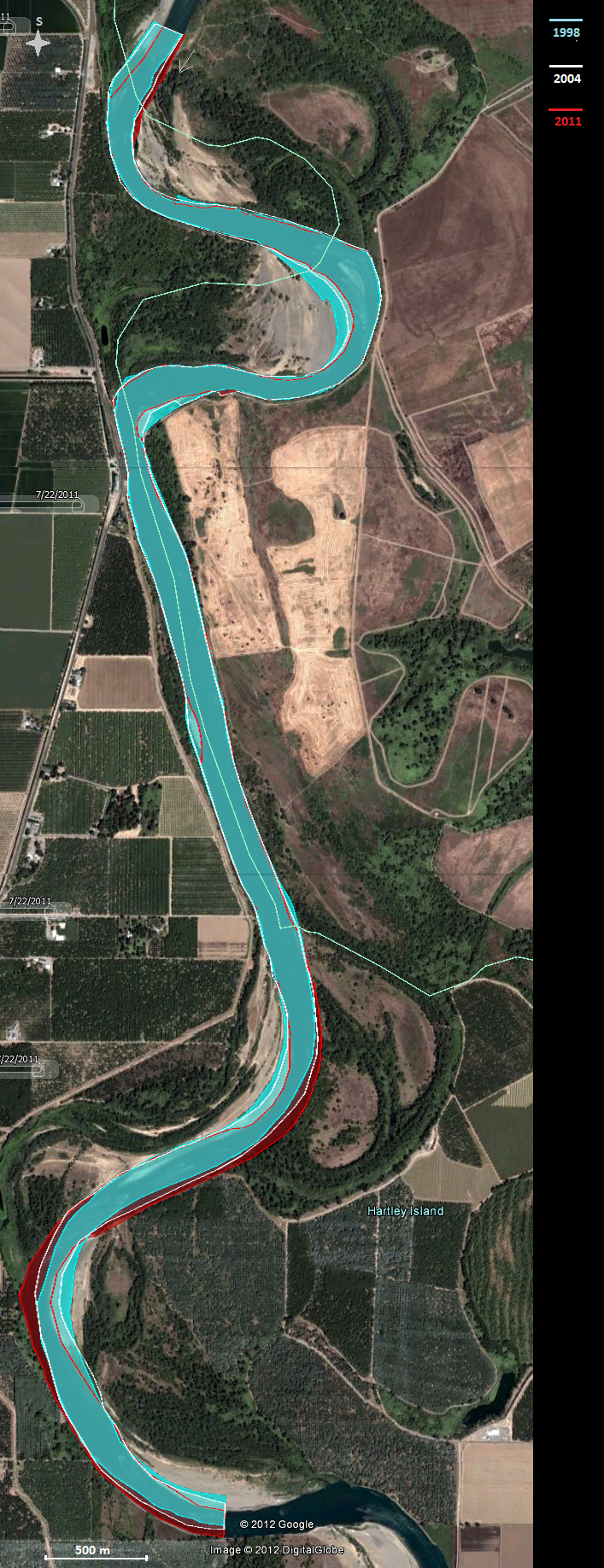 Výsledná mapka
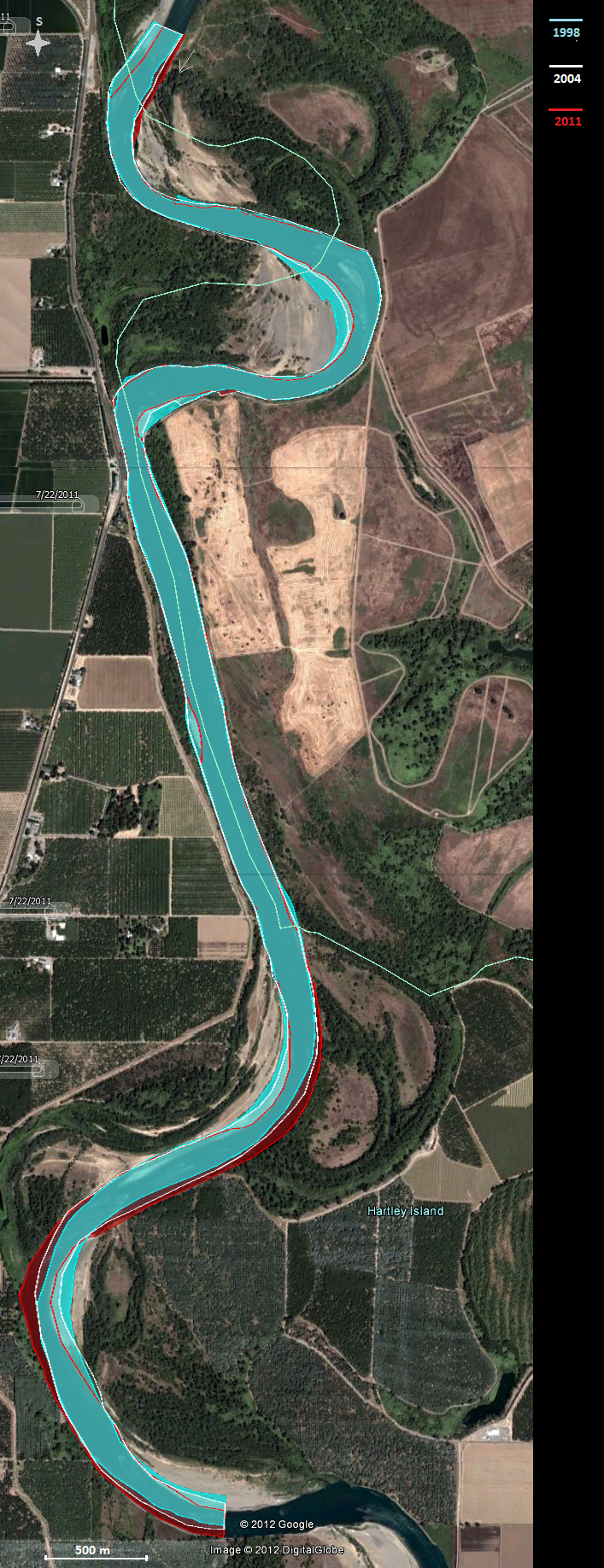 Výsledná mapka
Výsledné tabulky:

Tab. 1: Porovnání laterárního pohybu úseku 10 km řeky Sacramento  v letech  1998  a 2004

Tab. 2: Porovnání laterárního pohybu úseku 10 km řeky Sacramento v letech 2004 a 2011
Závěr:
snímky pochází výhradně z měsíců červenec a srpen, proto lze očekávat podobný vodní stav (nejnižší v rámci celého roku)

za hodnocených 13 let je laterální posun řeky značný, v některých úsecích až v rozmezí několik desítek metrů

největší laterální pohyb obecně se odehrává v konvexních a konkávních částech toku ( 2., 3., 4., 5., 7., 8., 9. km), nejmenší v přímých částech toku

největší akumulace s přírůstkem akumulovaného materiálu 9,45 m/rok nastala mezi lety 1998 a 2004 v úseku mezi 8500 – 8750 m, v dalších letech byl přírůstek obdobný, jen mírně nižší, jedná se o rozsáhlý jesep konvexního břehu meandru

největší eroze nastala mezi lety 2004 - 2011 v úseku 7000 – 7250 m, kde erozi ročně postoupilo 7,99 m břehu

výsledek nemusí být nutně reálný, musíme počítat s chybou ručního měření

podloží navíc tvoří z velké části nivní sedimenty, proto lze očekávat, že se řeka tohoto typu bude pohybovat ve své údolní nivě velmi rychle

průměrná hodnota akumulace se za hodnocených 13 let pohybuje v rozmezí 3 – 4 m/rok, průměrná hodnota eroze kolem 2-3 m/rok
Zdroje:

Google Earth 4.3

SAFCA: Sacramento Area Flood control Agency [online]. Dostupné z URL:     http://www.safca.org/floodrisk/index.html
Děkuji za pozornost